Institute of Economic Studies
Faculty of Social Sciences
Charles University in Prague
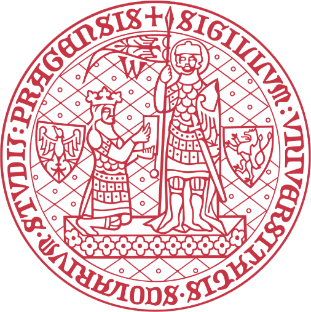 Lesson 5
Money market instruments
Financial markets instruments
[Speaker Notes: Ztlumené efekty: 2,3,4
Odstranit srážku kamionu: snímek 8, 1:33 – 1:45]
Overview
Money market versus capital market instruments
Money market securities is an umbrella term for all short-term financial instruments (with maturities predominantly of less than a year) which are based on interest (actually paid or implied by pricing)
Capital market securities encompass interest based securities with maturities in excess of one year (bonds, mortgages and others)
Fixed-income securities are all instruments (belonging both to money and capital markets) that provide a return in the form of fixed periodic payments (unlike variable-income securities)
Money markets are interconnected with other markets through synthetic links (the same outcome can be achieved through different trading strategies) that must be taken into account in valuation techniques
Main money market instruments
Classical borrowing/lending arrangements: time deposit, certificate of deposit (CD), treasury bill (T-bill), commercial paper, bill of exchange
More complex arrangements: sale and repurchase agreements (repo), forward rate agreements (FRA), short-term interest rate futures
Money market instruments
2
Day/year conventions
Interest rates quoted
For reasons of comparability quoted interest rate are expressed on an annual basis and are called  annual interest rates
ACT/365 convention assumes 365 days in a year (even for leap years)
ACT/360 convention assumes 360 days in a year
Conversions between conventions
Interest rates paid/received
An interest rate adjusted to an exact number of days in the period in question is called periodic interest rate
Calculation of periodic interest rate depends on the type of interest
Money market instruments
3
Time deposit
Properties
Non-negotiable deposit placed with a bank and normally held to maturity
Term ranges from one day to several years
Remuneration is in the form of an explicit interest on the principal
In case of more interest payments the interest is added to the principal
Time deposit with more interest payments is not exposed to reinvestment risk, contrary to coupon bond
Effective yield and simple return
Effective yield (rate) (EY) reproduces the yield of a money market instrument on the basis of compound interest
Simple return (SR) reproduces the yield of a money market instrument on the basis of simple interest
Money market instruments
4
Short-term yield curve
Description
Short term yield curve shows how short-term money market interest rates vary with term to maturity (time unit is one month)
rising YC
Yield
(LIBOR)
flat (horizontal) YC
falling (inverted) YC
Analysis
12
1
2
months to maturity
No need to calculate zero-rates
Implied forward rates that are consistent with observed short-term interest rates are calculated on the basis of simple interest
Horizontal curve implies falling instead of unchanging forward rates
Money market instruments
5
Interpolation and extrapolation
Motivation
Yields along the yield curve are generally quoted for standard periods expressed in the number of months
Quoting a yield for an odd date (date not coinciding with generally quoted dates) needs to be approximated
Linear interpolation
Assumption that interest rates steadily change between adjacent quoted interest rates
If the odd date is just outside the two quoted rates (instead of between them) then the linear extrapolation can be applied using the same formula
Money market instruments
6
Certificate of deposit
Properties
Negotiable security issued by a bank to raise liquidity
CD typically pays one coupon at maturity usually no longer than one year
CDs with longer maturities paying more than one coupon in periodic intervals are also possible  exposure to reinvestment risk (similar to coupon bonds)
Holding period yield
Property of HPY (consequence of simple interest)
Money market instruments
7
Treasury bill
Properties
T-bills are issued by ministries of finance to raise short-term finance
Quotation on discount basis – security pays no explicit interest, remuneration is in the form of a discount to its par value
Discount rate is always lower than the corresponding simple return
Bond-equivalent yield
BEY is the yield of a notional par bond issued with the same maturity as the T-bill and with the face value equal to the current price of the T-bill
A T-bill with less than six months to maturity  equivalent bond pays only last coupon at maturity
A T-bill with more than six months to maturity  equivalent bond pays also accrued penultimate coupon that can be reinvested for six months at rate c
Money market instruments
8
Sale and repurchase agreement
Definition
In repo one party sells a security to another party and simultaneously aggress to repurchase the same security at a later date at an agreed price
Bond
today
Cash
Repo seller
Repo buyer
Cash
The seller of the repo is the party who sells bonds and repurchases them later whereas the buyer is the party who buys bonds and resells them later
Bond
later
The seller is also called the lender and the buyer is also called the borrower (terminology used in reference to the bond market, not the cash market)
Reverse repo is the same arrangement viewed from the other party’s side (initial purchase of security followed by subsequent sale)
Bid-ask spread in the repo market
Money market: dealers are bidding for deposits  bid rate is borrowing rate and ask rate is lending rate (i.e. 4.5 – 4.7)
Repo market: dealers are bidding for bonds against providing cash  bid rate is lending rate and ask rate is borrowing rate (i.e. 4.7 – 4.5)
Money market instruments
9
Repo – further notions
Legal treatment of repo (seller versus buyer)
Ownership of the bond passes from the bond’s seller to the bond’s buyer  for the period of repo
If the bond’s seller (cash borrower) defaults on cash payment in the reversal deal then the cash lender can keep the bond
Economic treatment of repo (lender versus borrower)
Type of secured lending in which cash lender (bond’s borrower) holds the bond as collateral
Cash lender is rewarded by being paid an interest (repo rate)
Cash lender compensates the bond’s seller for the coupon received during the repo term
Haircut is a percentage by which the collateral value exceeds the cash loan
borrowed cash = market value of bonds × (1 – haircut)
haircut > 0 ⇒ borrowed cash < value of bonds ⇒ over-collateralized repo
haircut < 0 ⇒ borrowed cash > value of bonds ⇒ under-collateralized repo
Dual protection against credit risk
Credit standing of the counterparty and of the collateral
Repo rates are lower than interest rates for unsecured interbank loans
Money market instruments
10
Repo – funding a purchase of bonds
Structure of a deal
Bond buyer uses repo for borrowing cash which is needed for purchasing the bond on the bond market and the purchased bond is used as collateral in the repo transaction
Purchasing bond
Using  bond as collateral
Bond  buyer
Repo seller
Bond  market
Repo market
Paying bond price
Borrowing cash
The deal is feasible thanks to settling both transactions (on bond and repo markets) simultaneously at the end of the business day
Leverage
To buy the bond speculator needs to invest only the haircut amount
Money market instruments
11
Repo – leveraging bond portfolio
Structure of a deal
A portfolio manager uses bonds as collateral in a repo transaction in order to borrow cash with the aim to buy even more bonds
using  bonds as collateral: P(1-h)
using  bonds as collateral: P
purchase of bonds: P(1-h)
purchase of bonds: P(1-h)2
Round 2
Round 1
Bond  market
Bond  market
Repo market
Repo market
payed cash: P(1-h)
payed cash: P(1-h)2
borrowed cash: P(1-h)
borrowed cash: [P(1-h)](1-h)
Leverage
Maximum exposition on bond market
Bond market collapses  repos became under-collateralized   margin calls  loss-making sales of bonds to obtain cash required by margin calls
Money market instruments
12
Other examples of using repo
Reducing cost of borrowing
Corporation can borrow more cheaply if it has a bond in its investment portfolio which is in short supply in the market
The bond can be sold in repo which effectively means borrowing funds at a lower repo rate
Delivery process in long-term interest rate futures contract
Cash-and-carry transaction: borrowing cash ⇒ purchasing a bond ⇒ delivering the bond into the futures contract ⇒ using proceeds from the futures sale for repaying the loan plus interest
Cash-and-carry transaction can be viewed as a special case of reverse repo (lending cash against collateral)
An implicit lending rate is called implied repo rate and a bond with the highest implied repo rate is the cheapest-to-delivery bond
Major tool of monetary policy
Injecting repo: central banks supply liquidity to the banking sector by purchasing eligible securities (they are doing reverse repos)
Withdrawing repo: central banks withdraw liquidity from the banking sector by selling securities in repo transactions
Money market instruments
13
© O.D. Lecturing Legacy
See you in the next lecture
Money market instruments
14